স্বাগতম
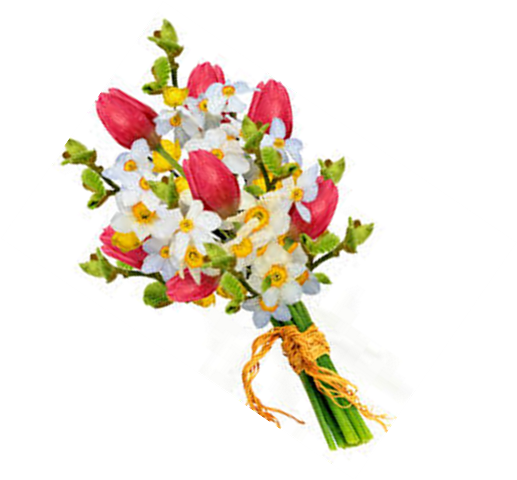 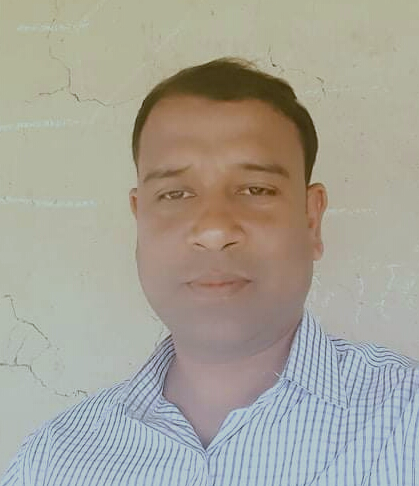 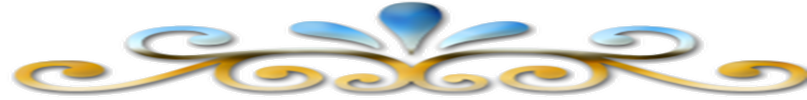 পরিচিতি
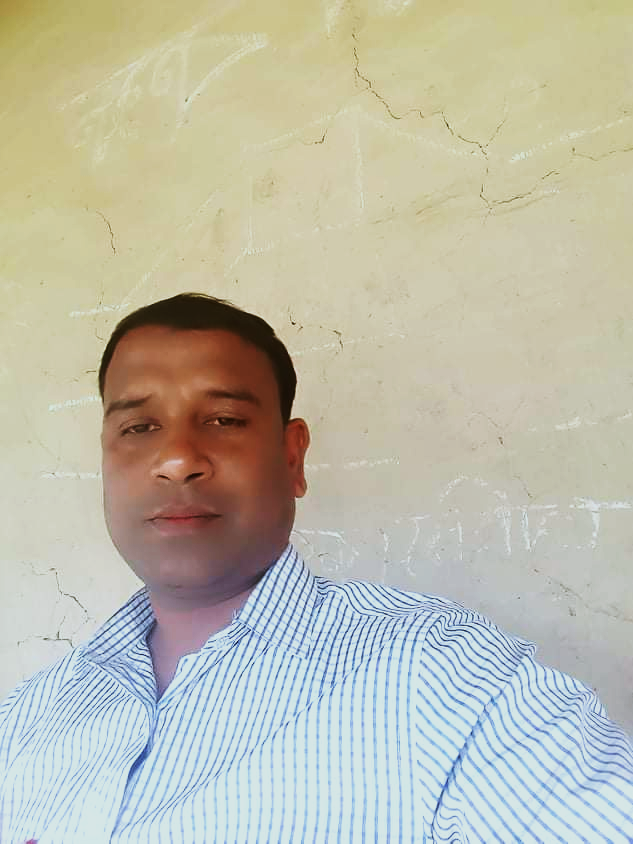 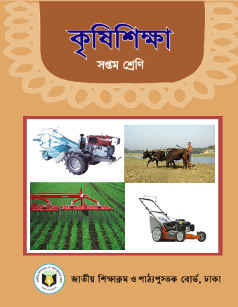 মোঃ মাহাবুর রশিদ 
সহকারী শিক্ষক 
০১৭১৭১৮৭১৫২
mahaburrashidict56@gmail.com
শ্রেণী: 7ম
বিষয়: তথ্য ও যোগাযোগ প্রযুক্তি
অধ্যায়: ৪র্থ  
সময়ঃ৪০ মিনিট
তাং ০৬/০৪/২০২০
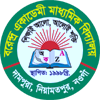 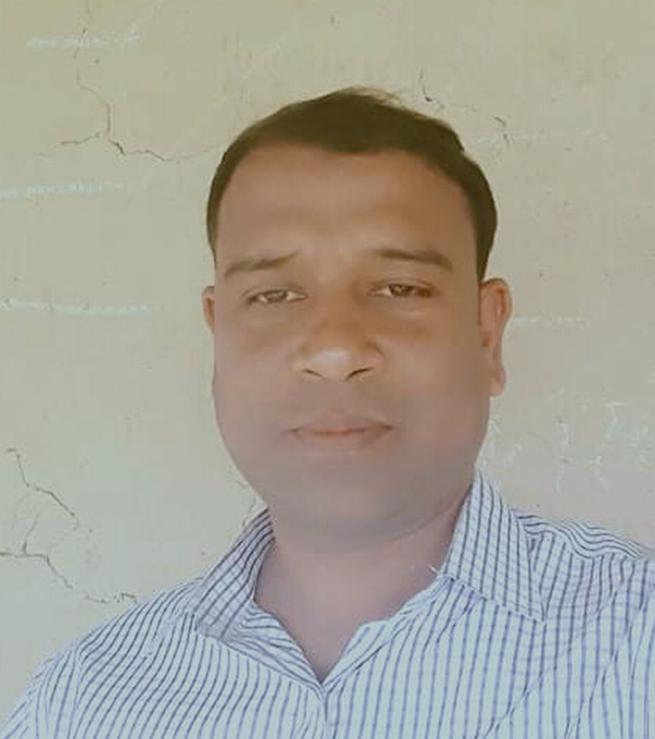 চিত্রটি মনোযোগ দিয়ে লক্ষ কর
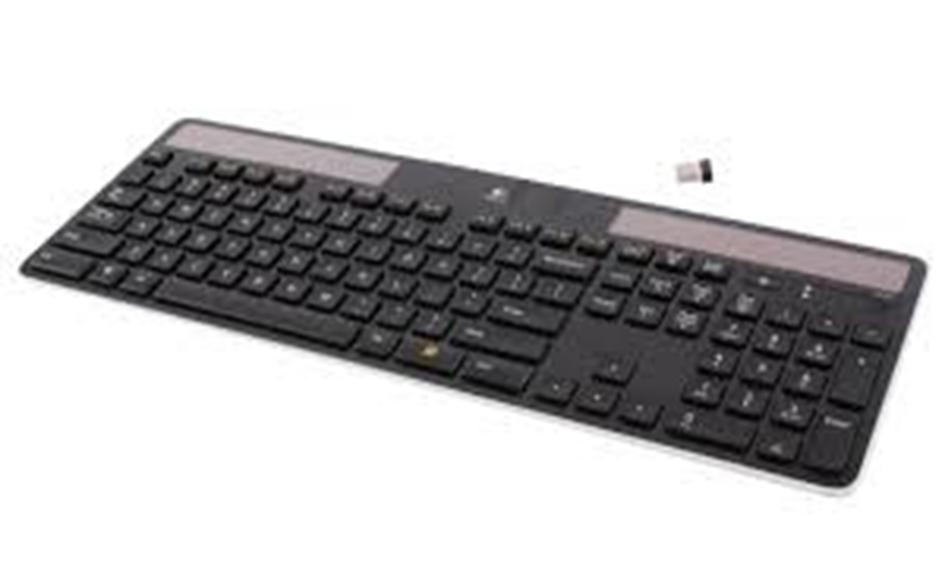 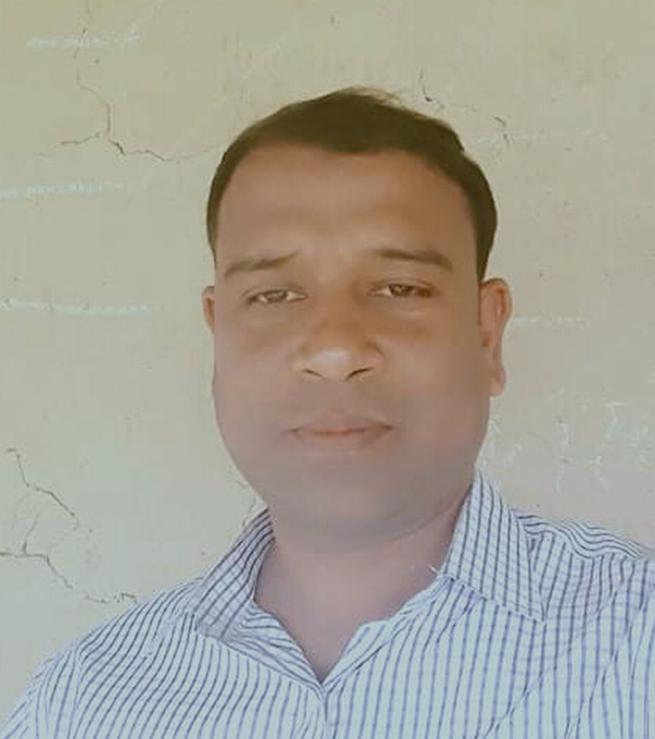 আজকের পাঠ…
কী বোর্ড
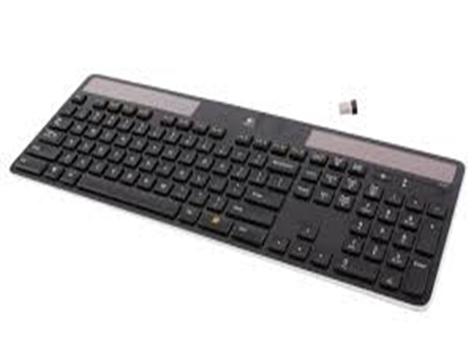 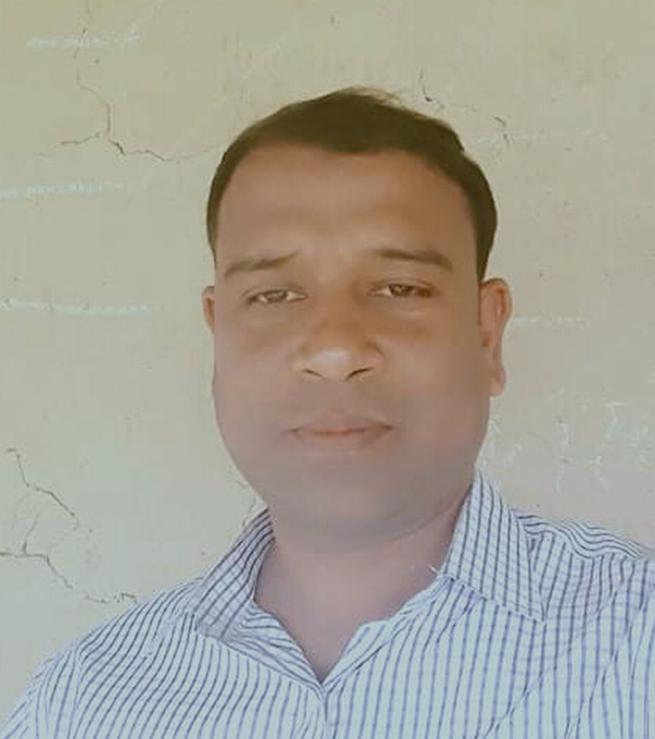 শিখনফল
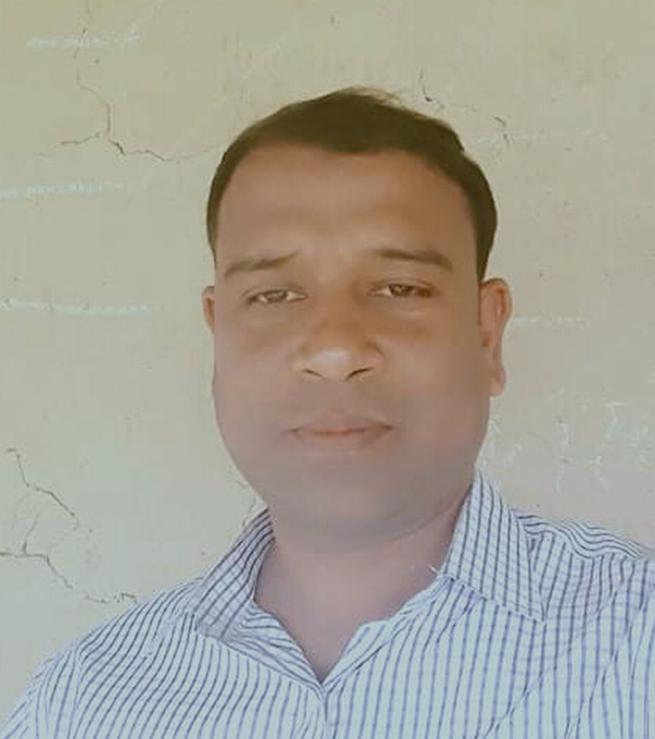 নিচের ছবিগুলো লক্ষ্য কর
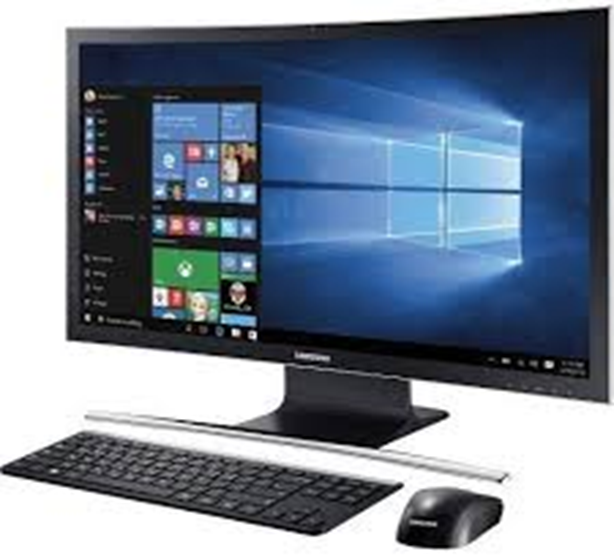 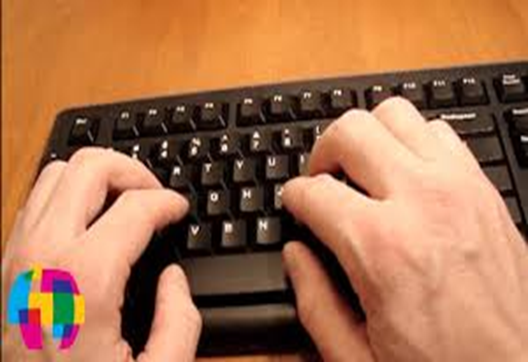 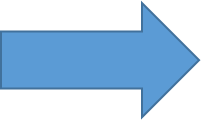 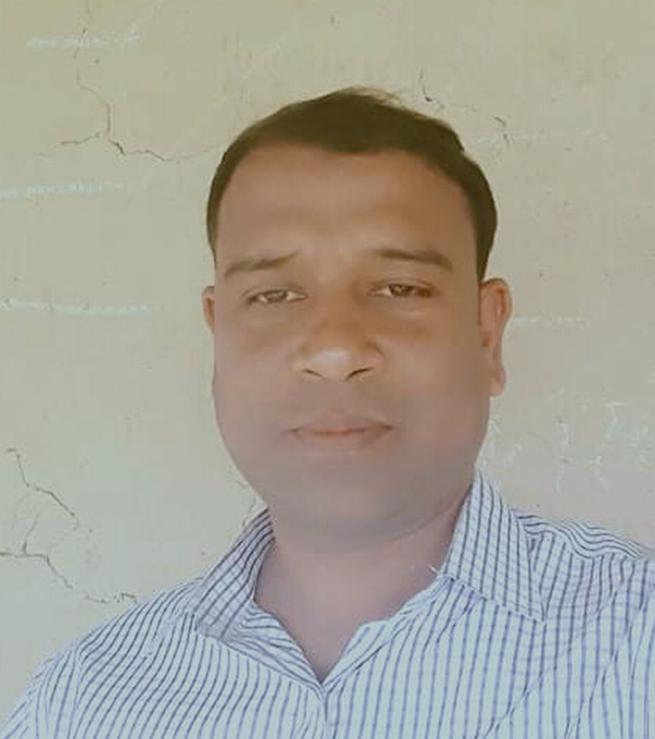 একক কাজ
সময়ঃ ০৩মি
কী-বোর্ড  কি তা খাতায় লিখ ?
নিচের ছবিগুলো লক্ষ্য করঃ
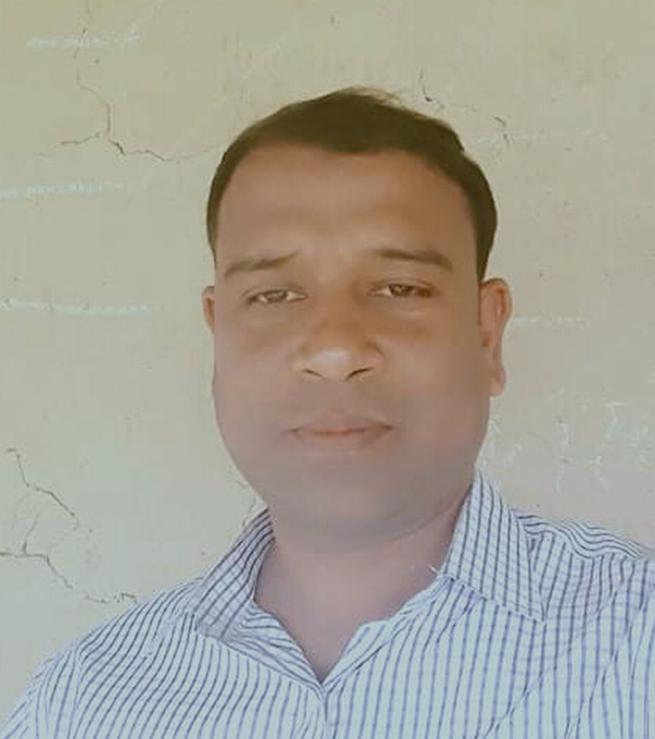 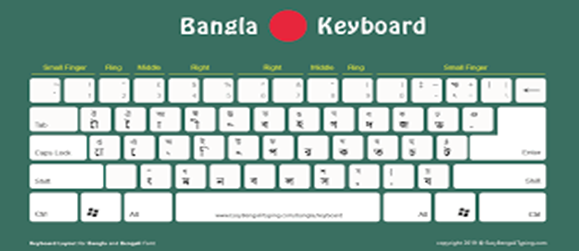 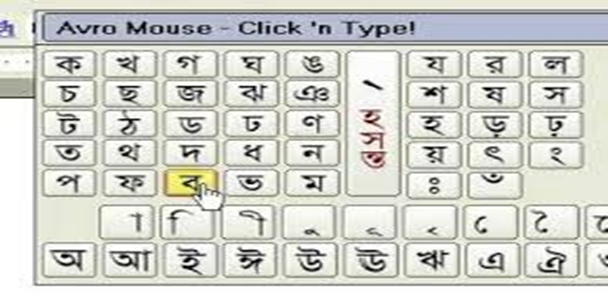 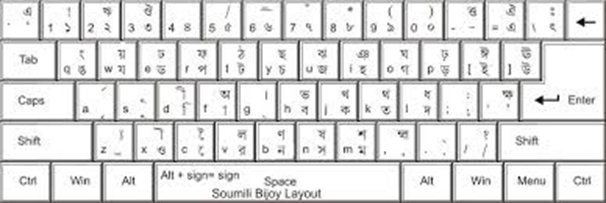 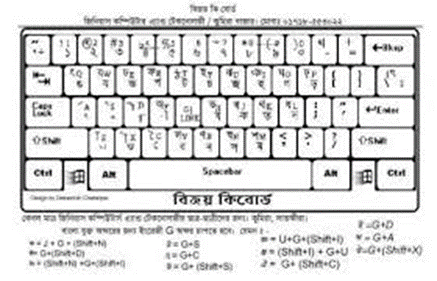 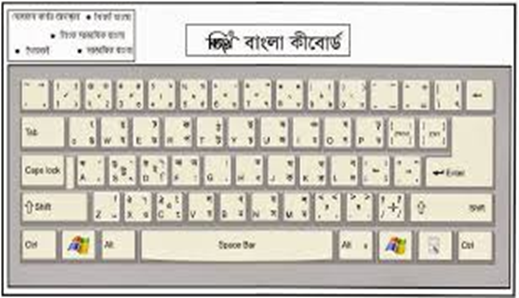 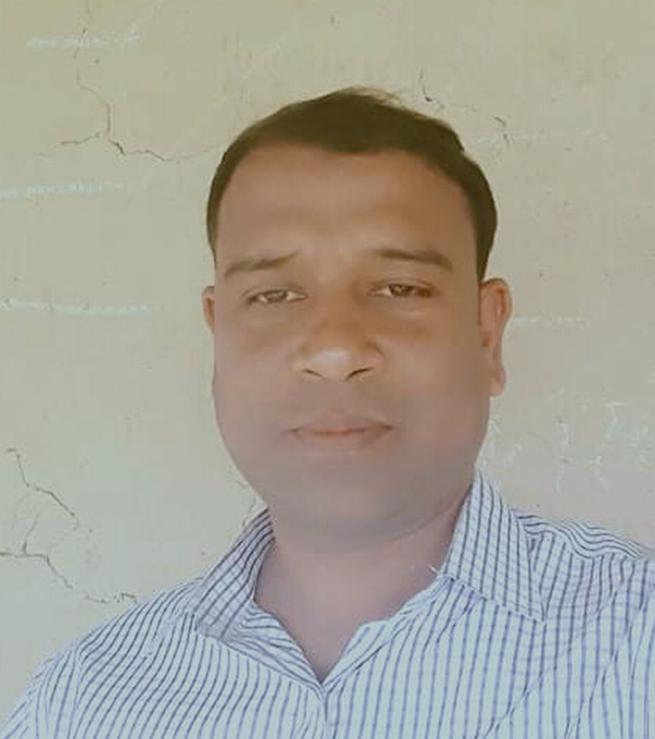 জোড়ায় কাজ
সময়ঃ১0মি
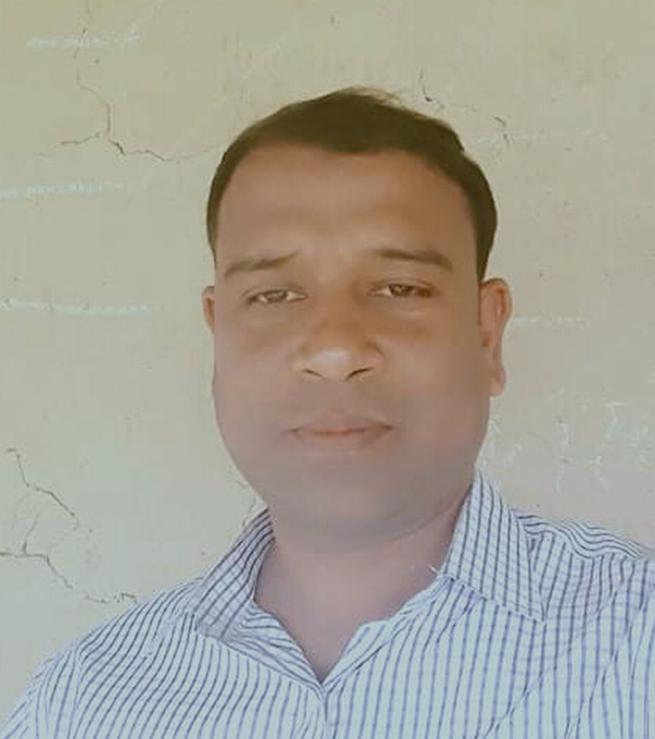 নিচের ছবিগুলোতে স্থানগুলো  লক্ষ্য কর
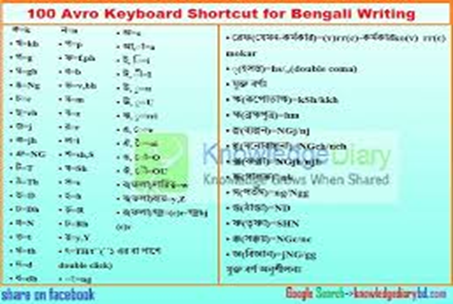 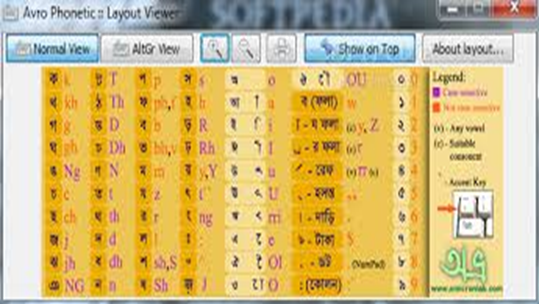 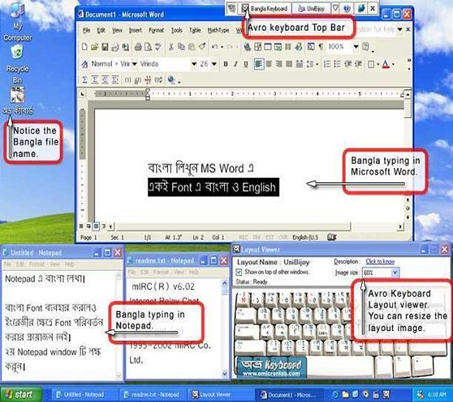 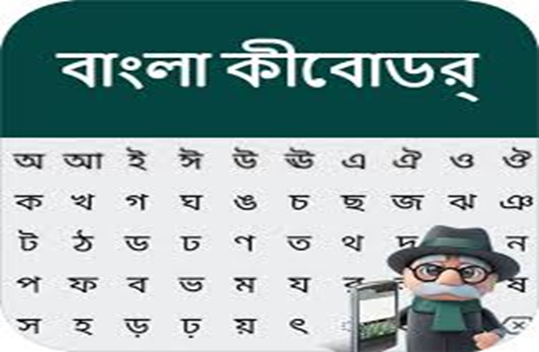 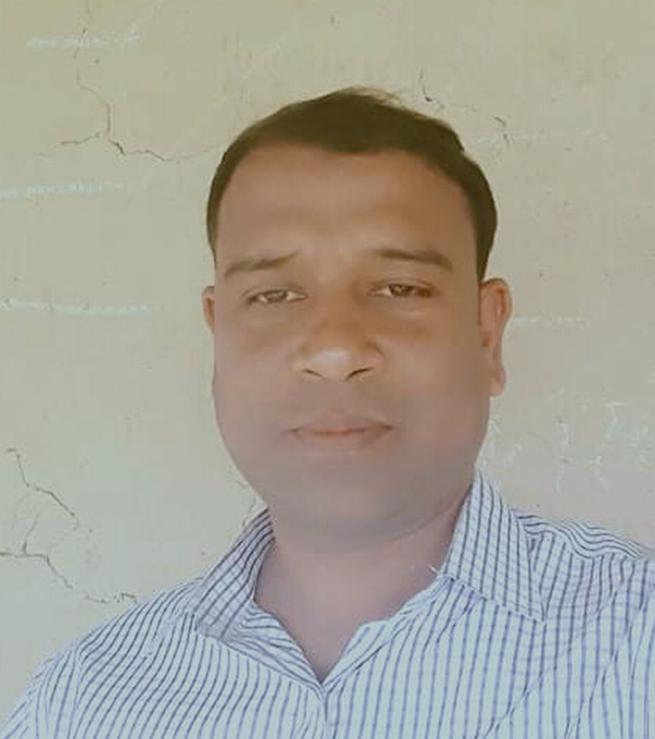 দলগত কাজ
সময়ঃ১0মি
অভ্র কী-বোর্ড ব্যবহার করে যুক্তাক্ষর সহ বাংলা লিখ ?
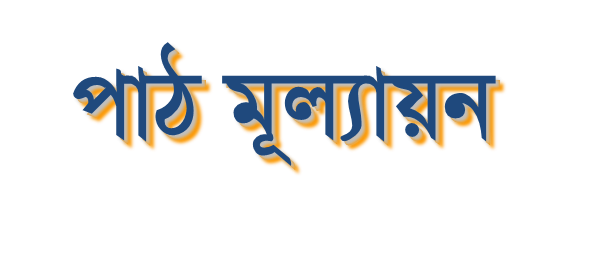 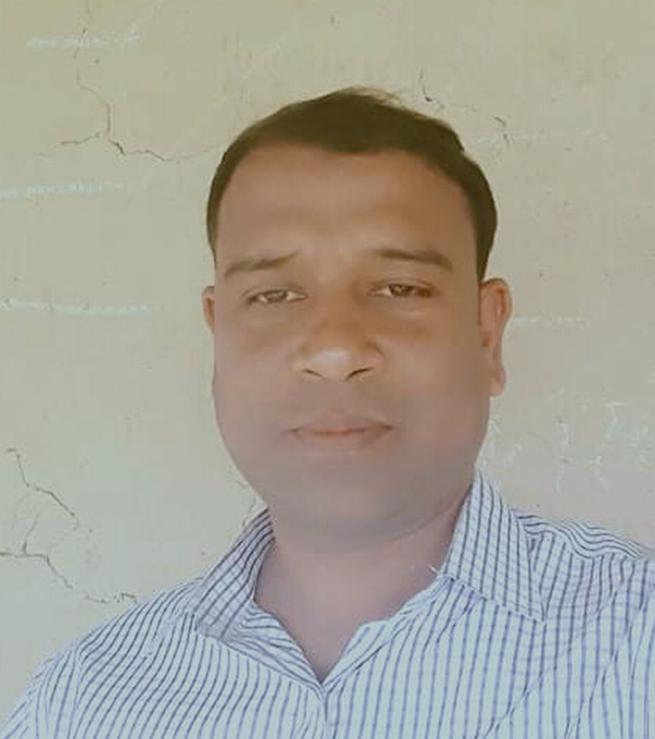 সময়ঃ ৩মি
(১) কী-বোর্ড এক ধরনের -
(ক) ইনপুট ডিভাইস
(খ) চিঠি
(ঘ) ছবি
(গ) গান
(২) কী-বোর্ড কোথায় ব্যবহৃত হয়  ?
(ক) বাজারে
(খ) কম্পিউটারে
(গ) ইস্কুলে
(ঘ) ছবিতে
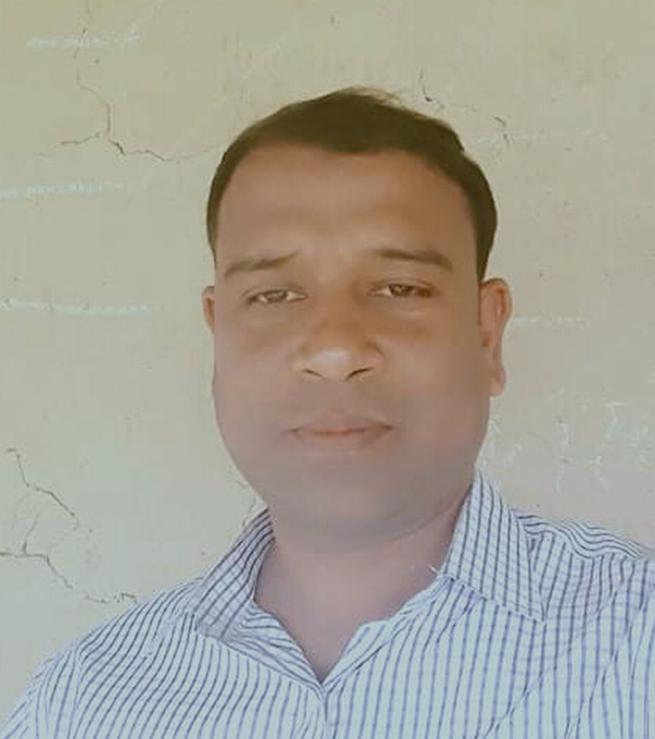 বাড়ির কাজ
সময়ঃ  ২ মি
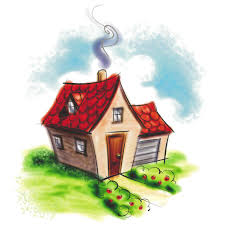 অভ্র ছাড়াও অন্য কোন কী-বোর্ড ব্যবহার করে বাংলা লিখা হয় তা লিখে আনবে ?
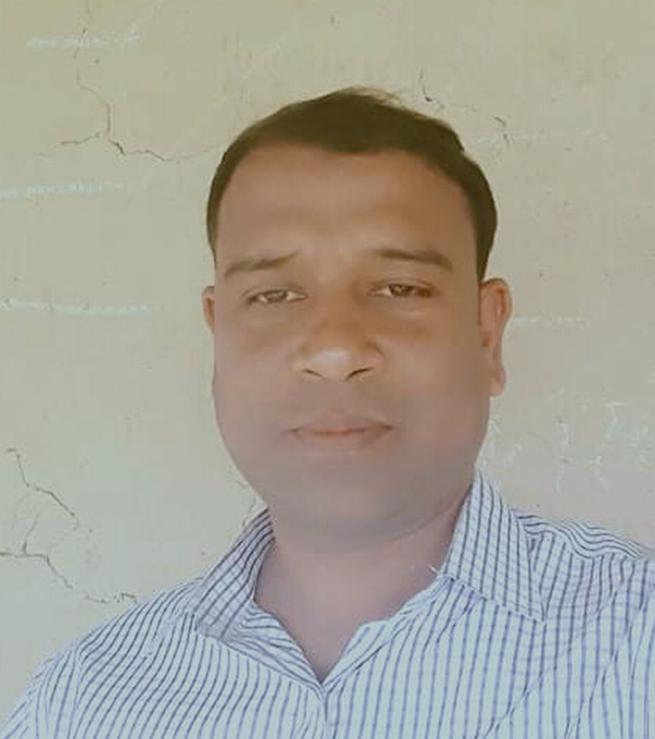 সবাইকে ধন্যবাদ
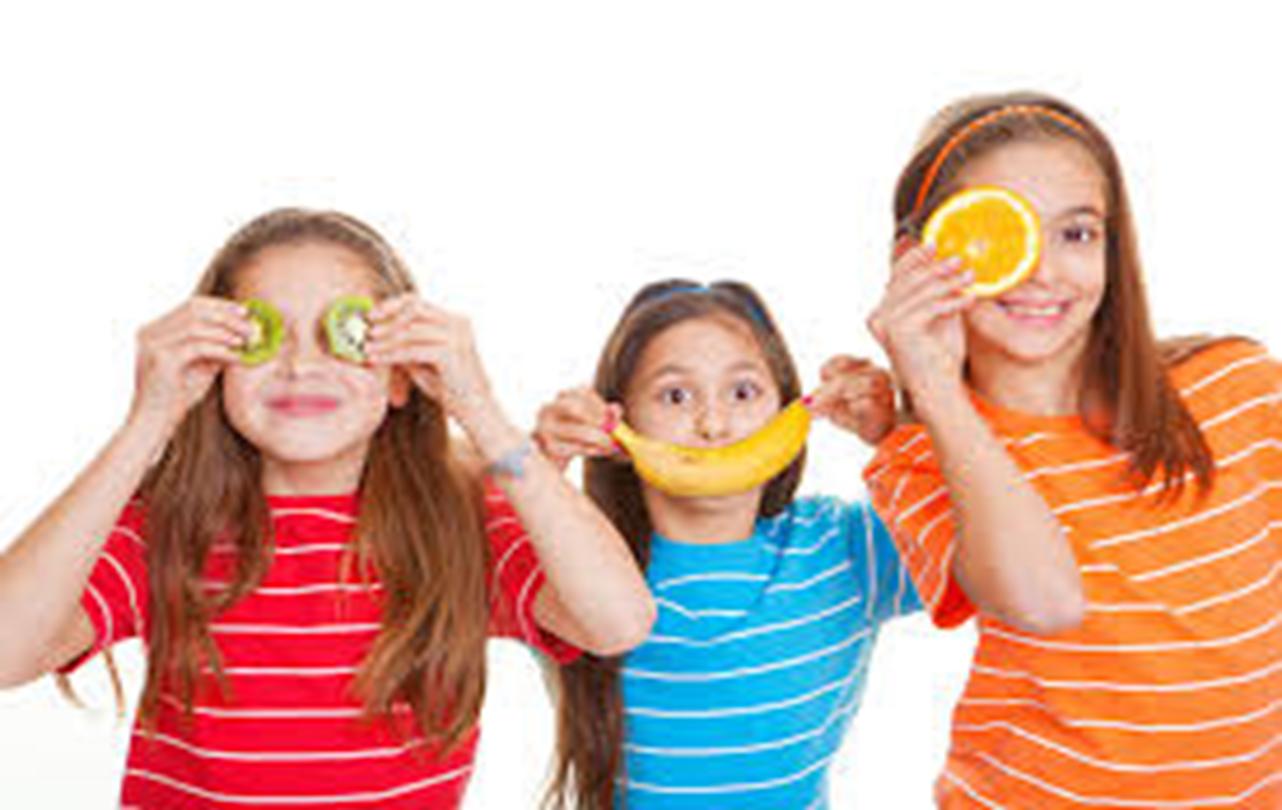